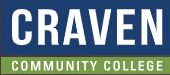 TABE  MATH - D
Unit  - 1
Lesson - 6
Coordinate Plane 
X – Y Axis
Revised: March 10, 2024
Nolan Tomboulian
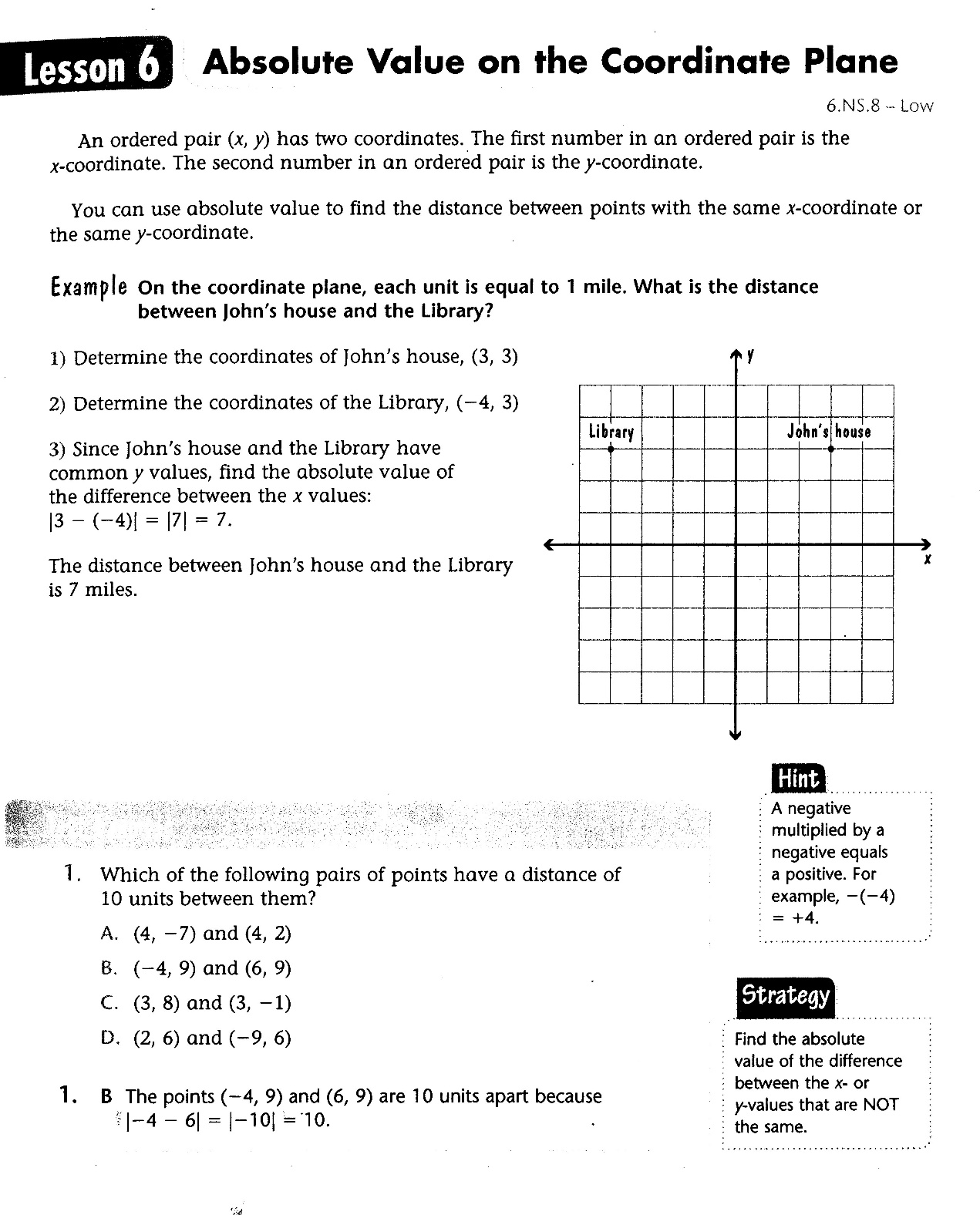 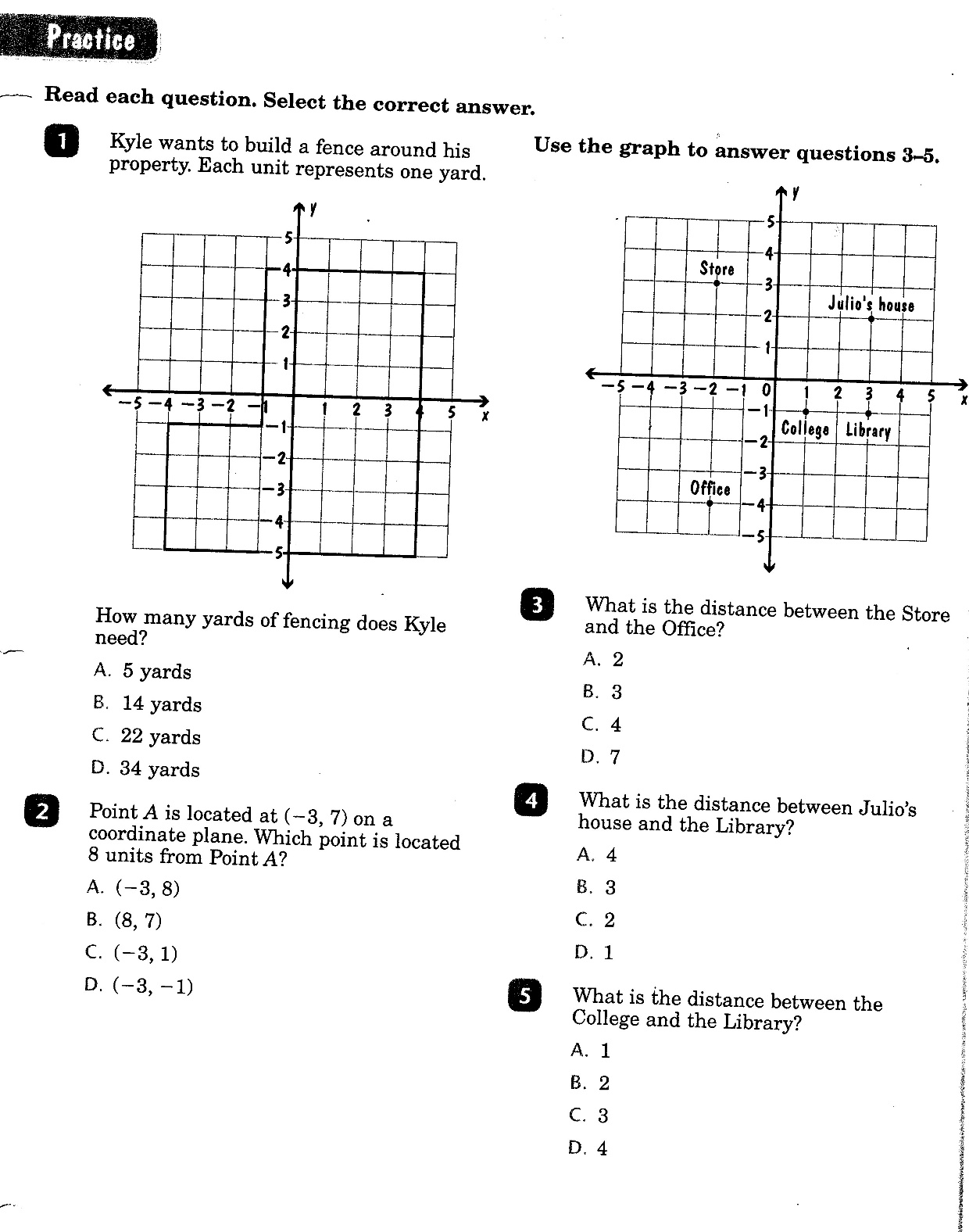 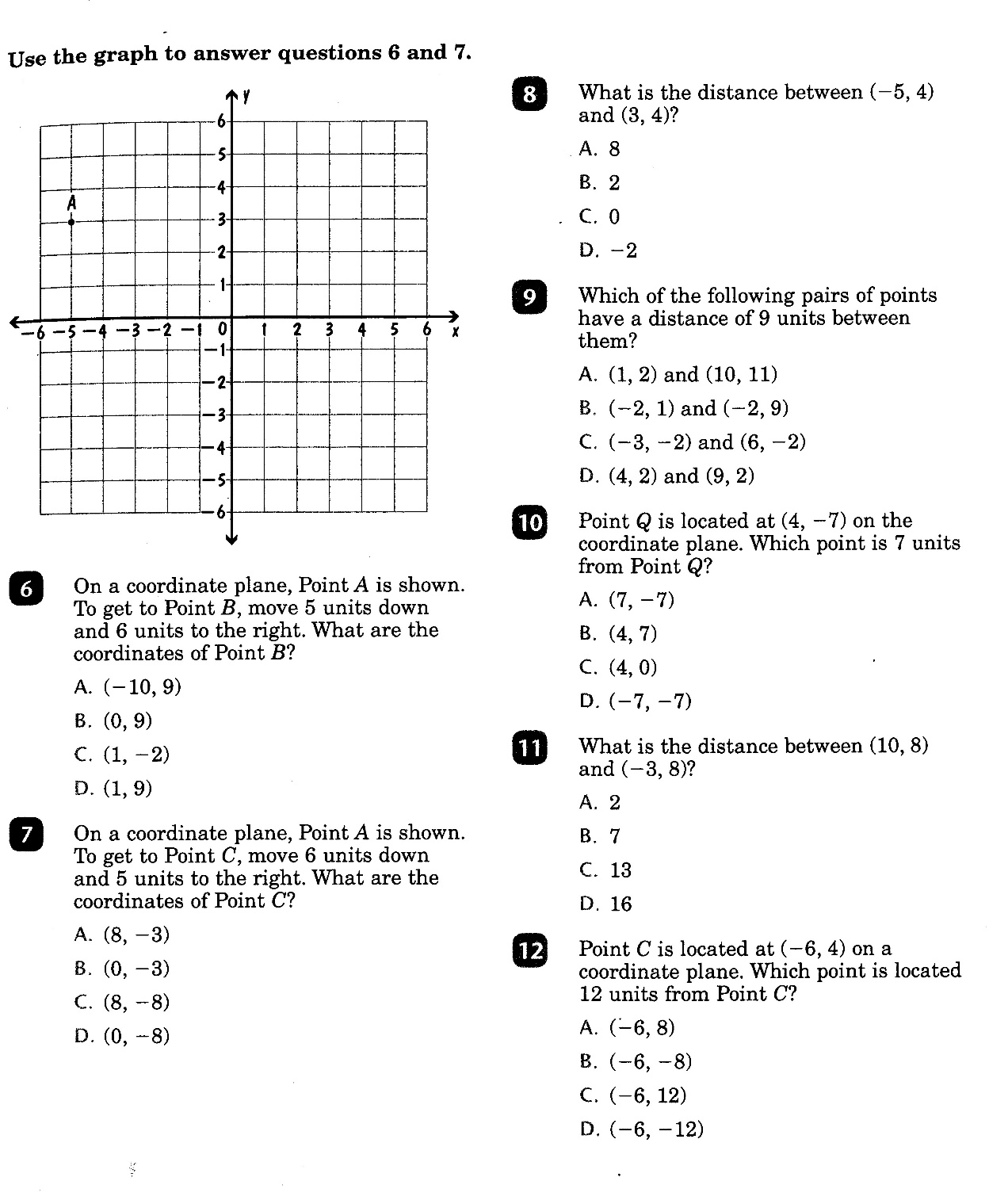 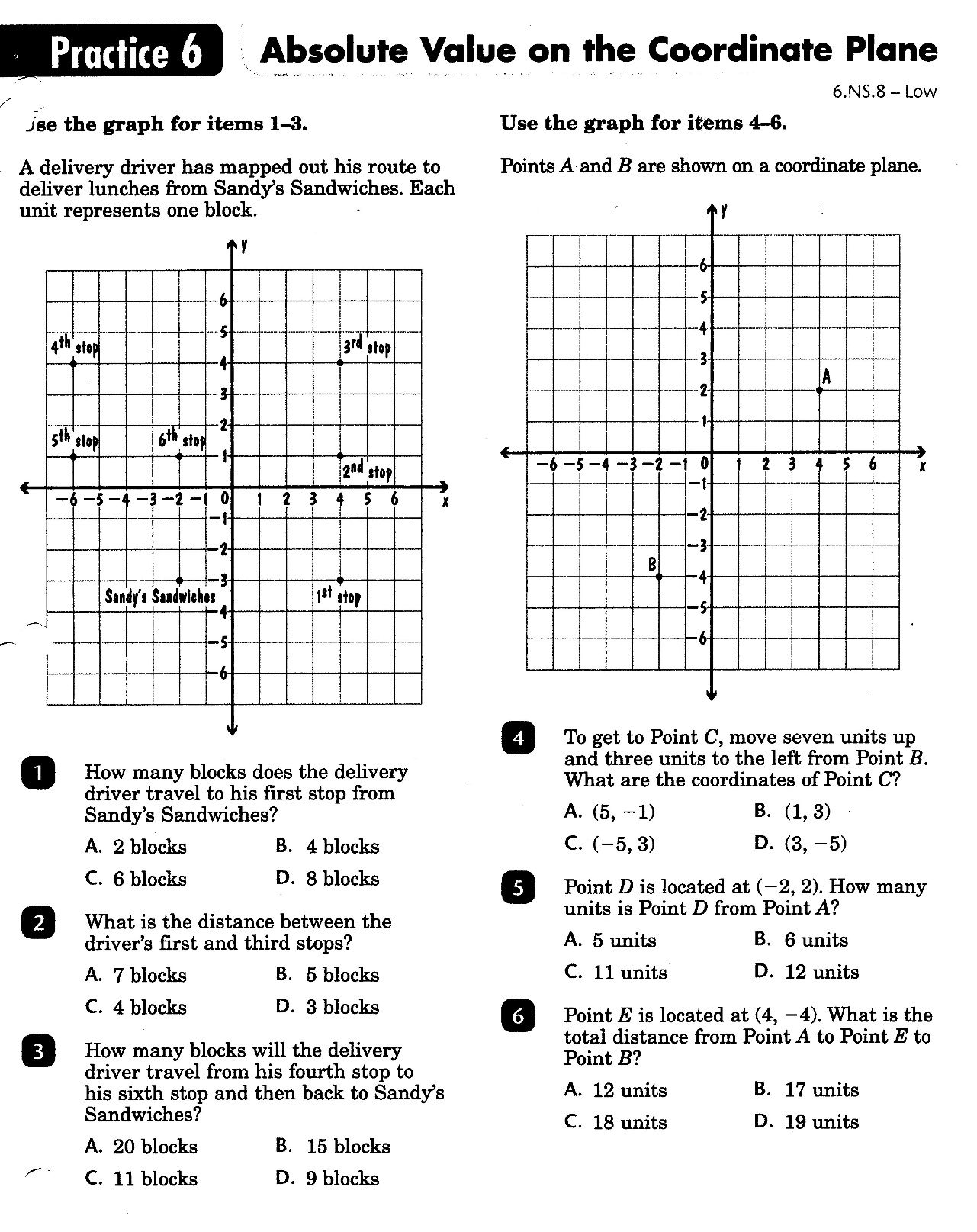 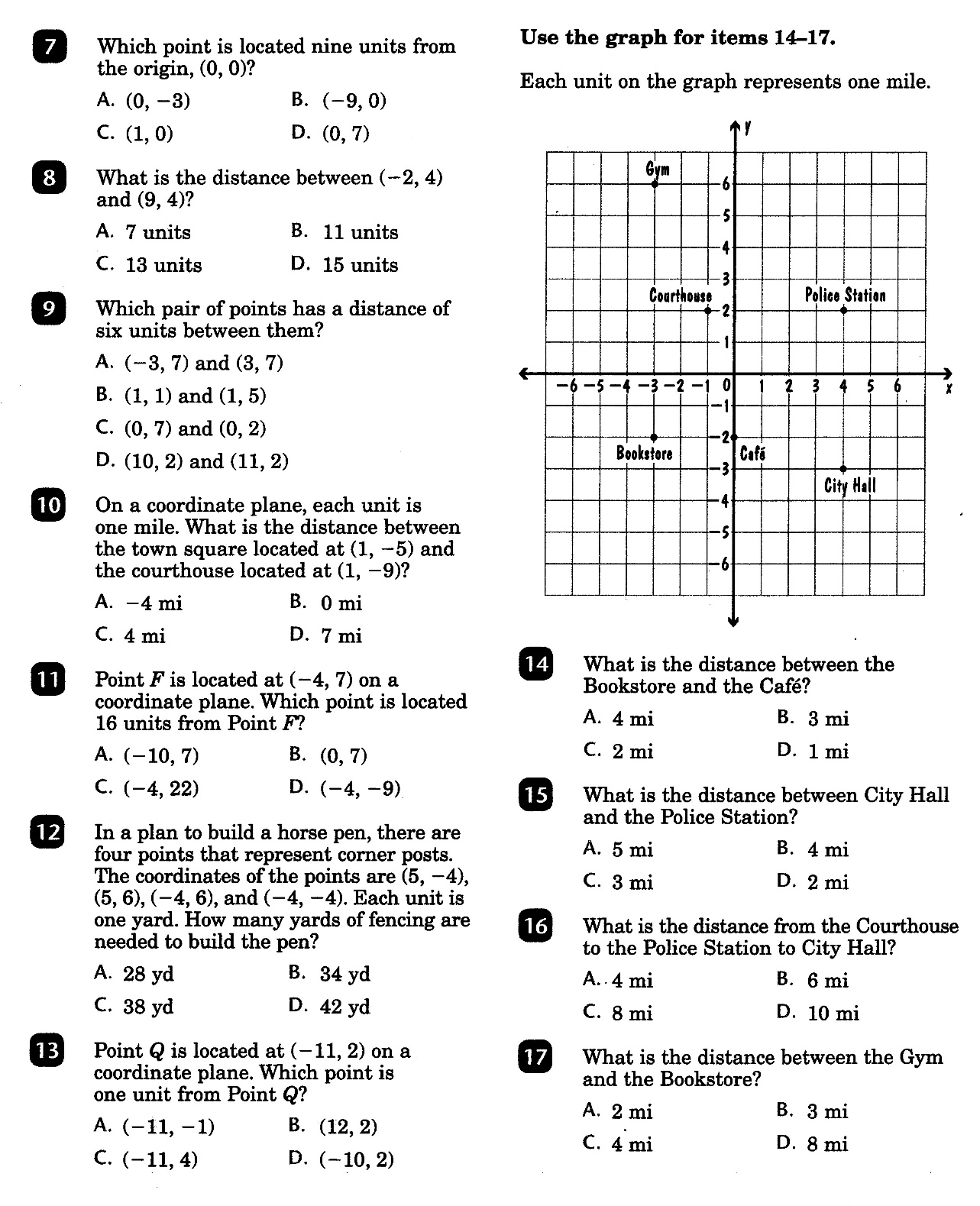 Math-D   Lesson-6 Key
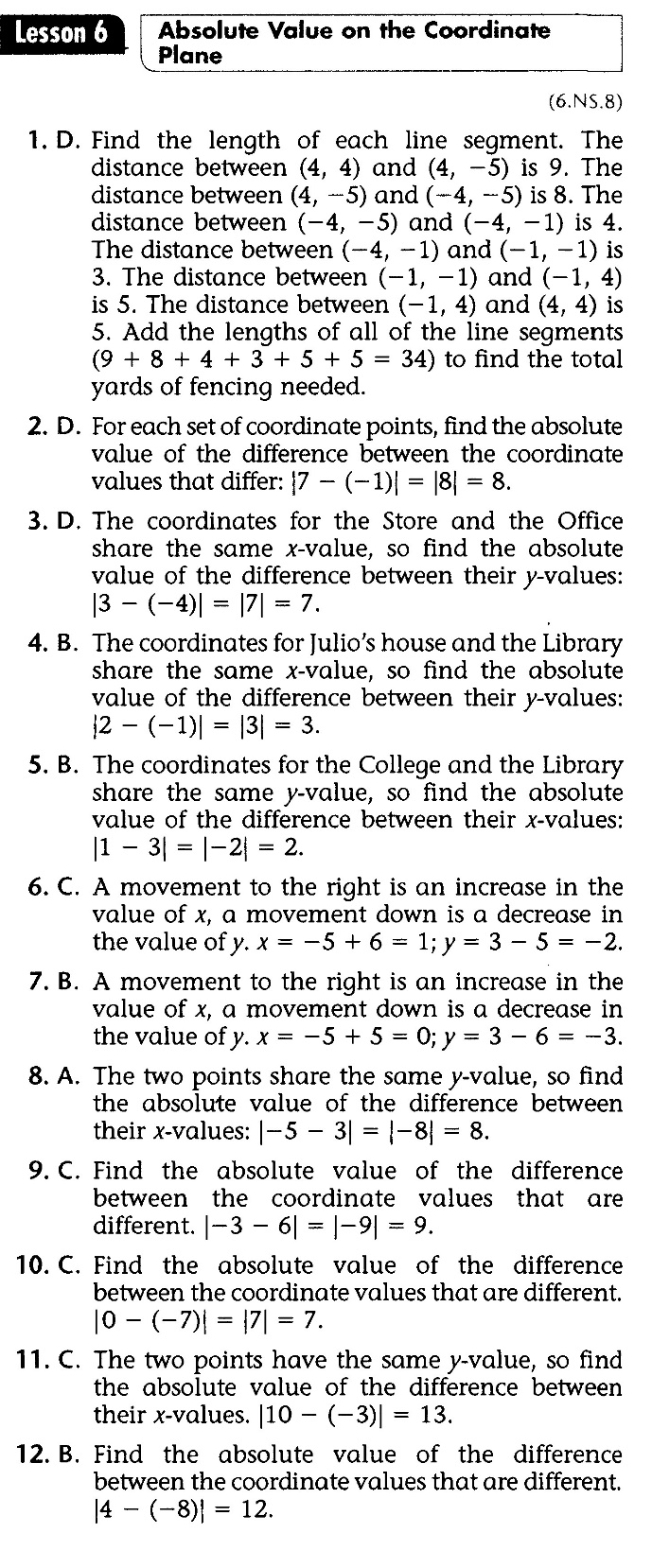 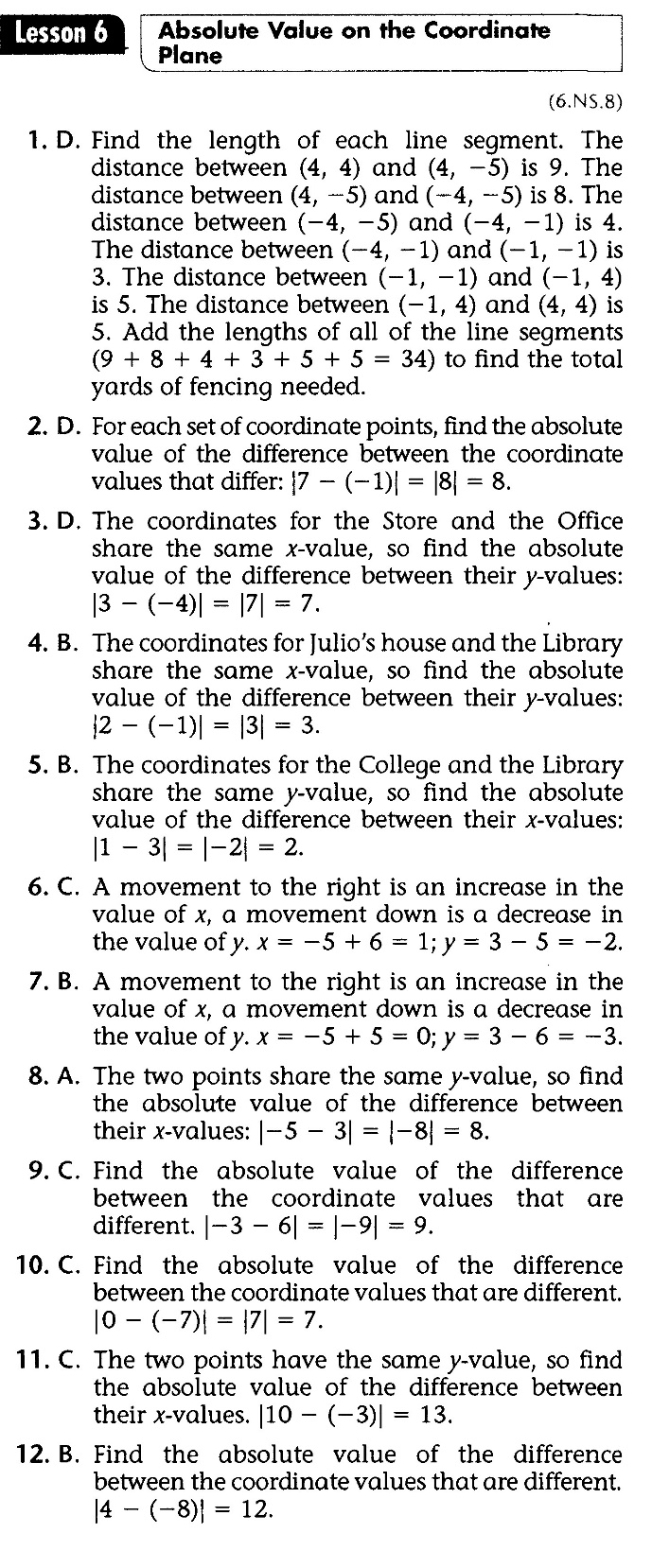 Math-D   Practice-6 Key
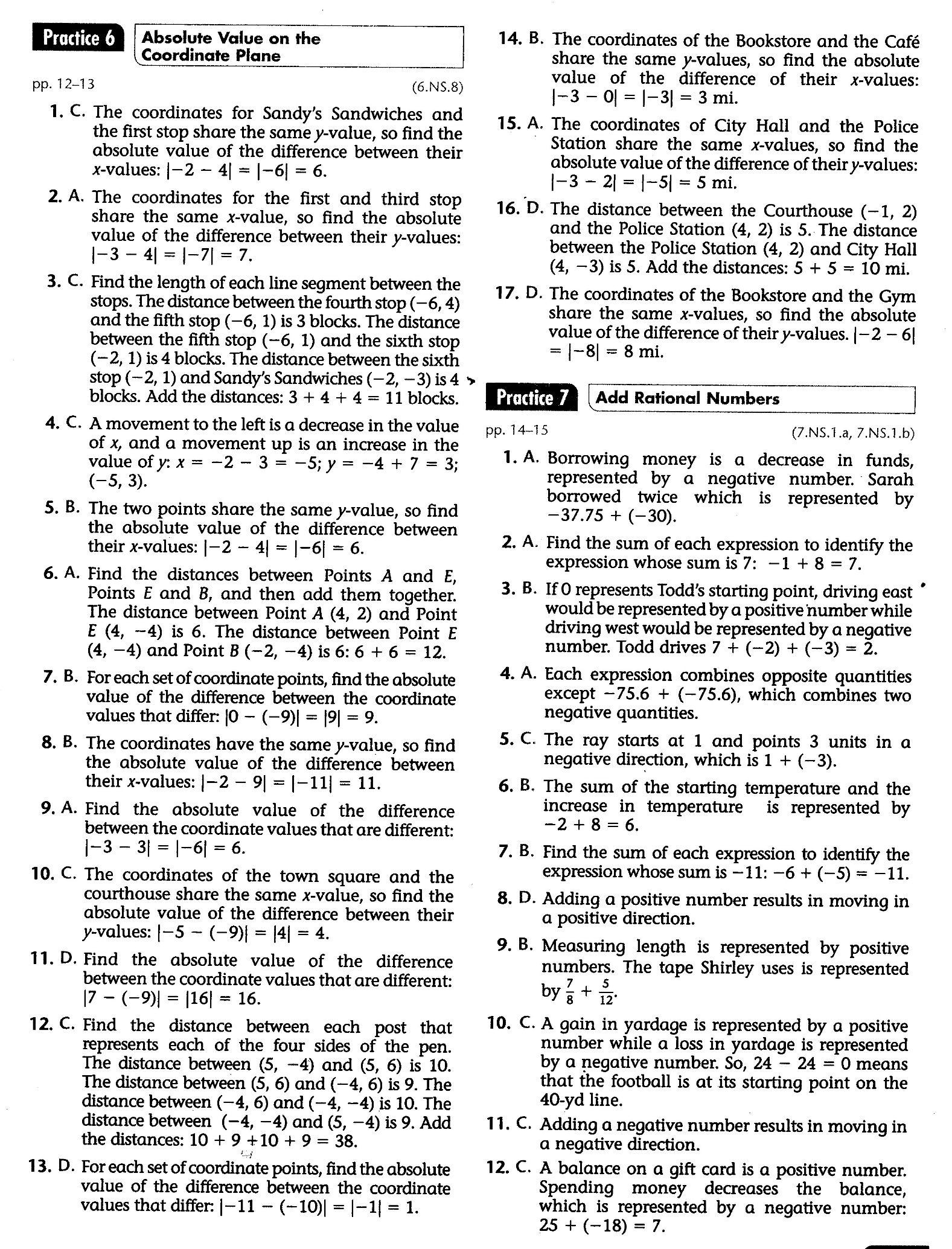 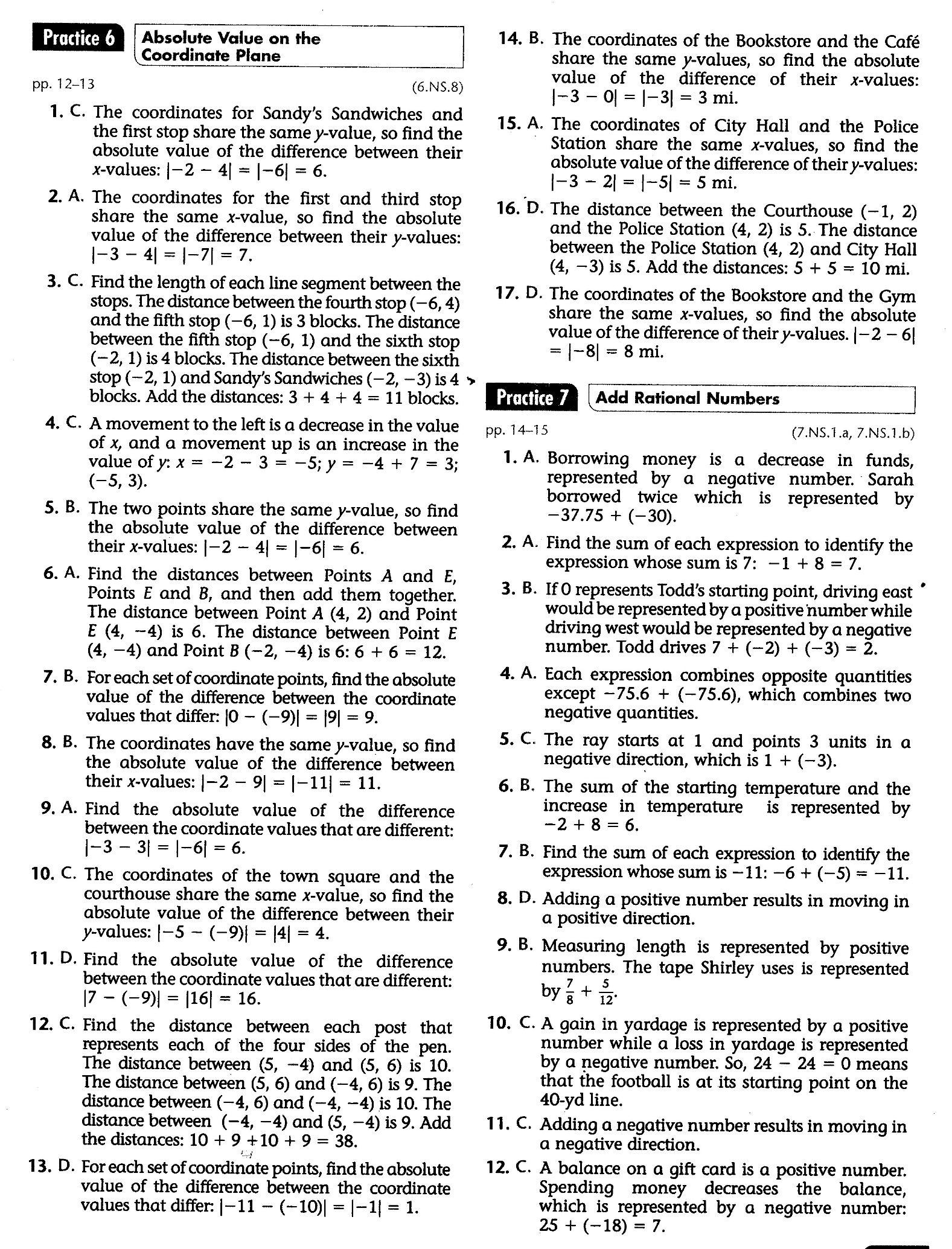 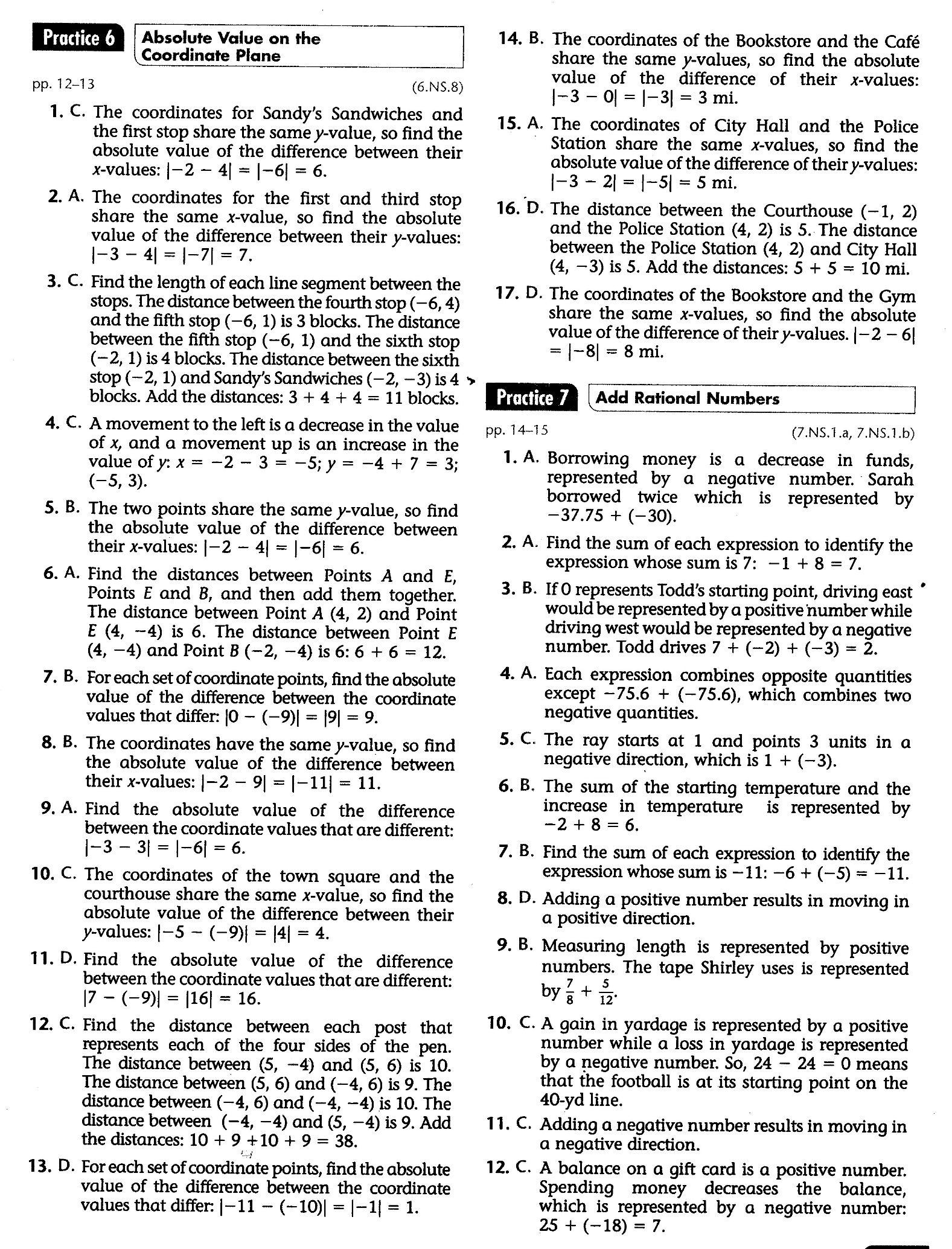